Donor Engagement with Facebook and Social Media
Lipi Turner-Rahman
Washington State University
Washington State University
Land Grant-R1
Pullman, WA
Phenomenal Alumni Base
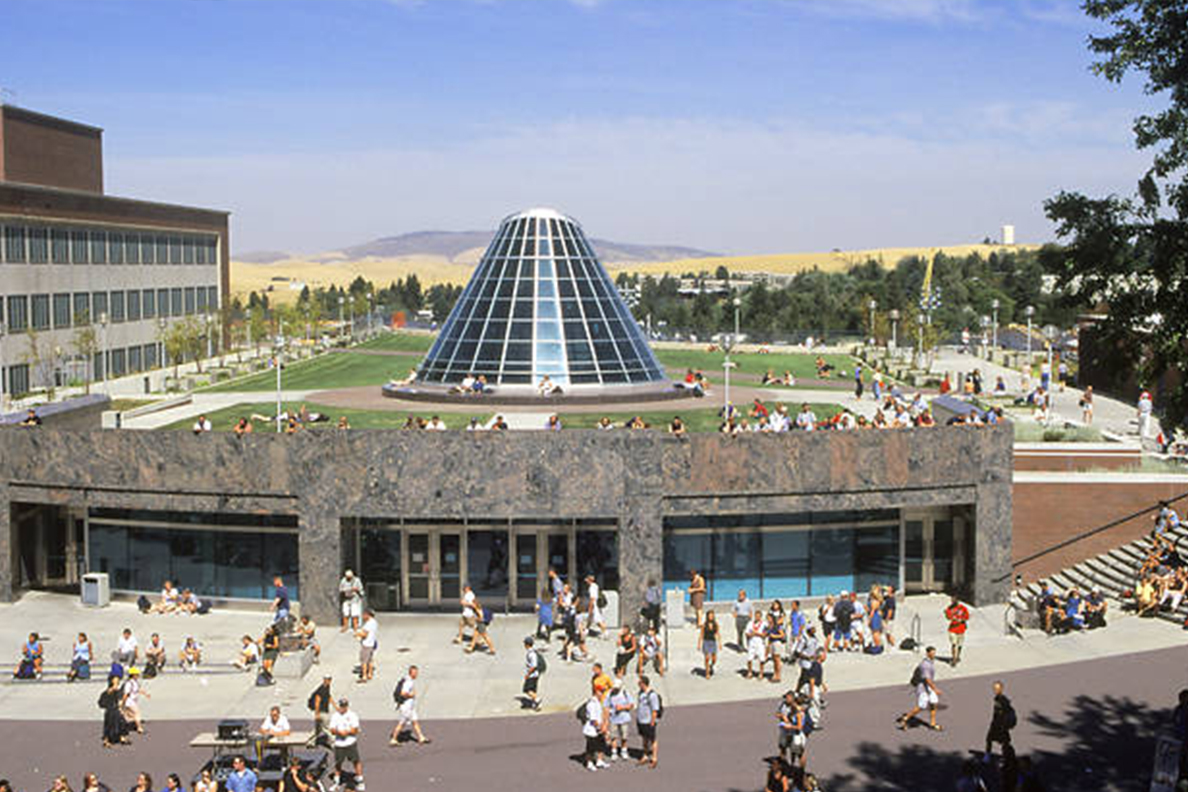 WSU Libraries
“We love the Libraries” 
No natural constituents
Fixed idea about the library 
Aging donor base
Tell our story, engage and start new donor pipeline
Media Engagement- Twitter, Facebook, Instagram,  and YouTube
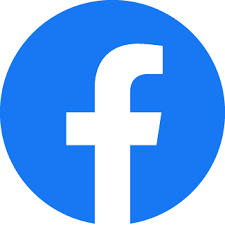 Nash Collection
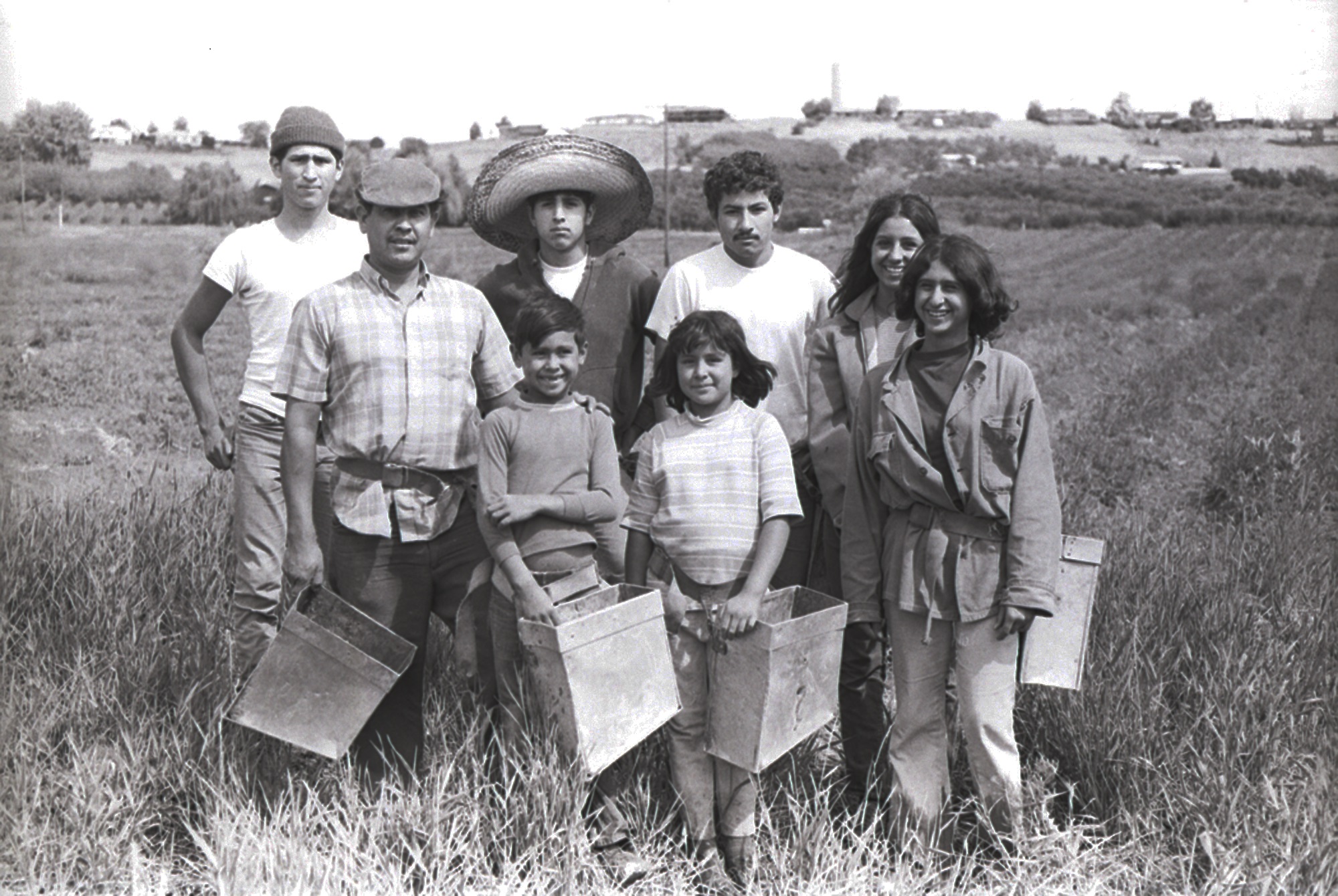 Digitization- opening new lines of fundraising
Crowdsourcing Facebook
Community
Library Lecture
Jordan Schnitzer Museum of Art WSU
Travelling exhabit
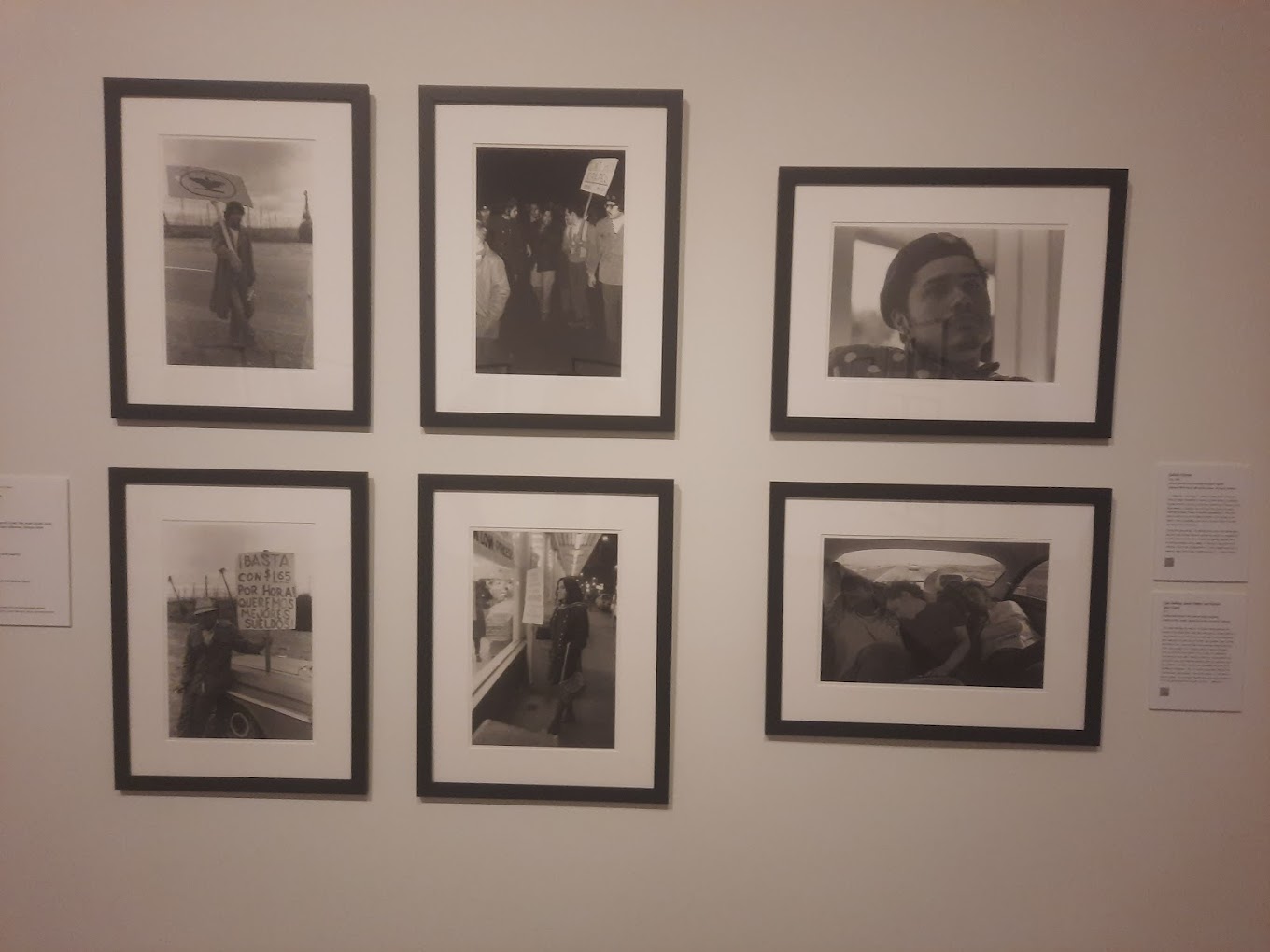 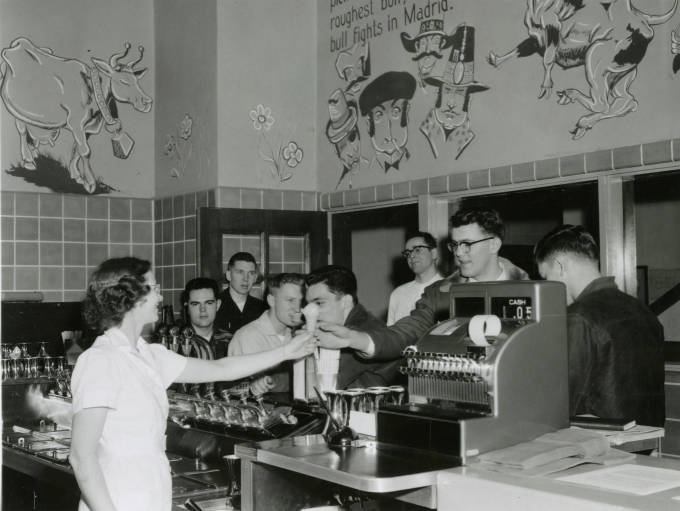 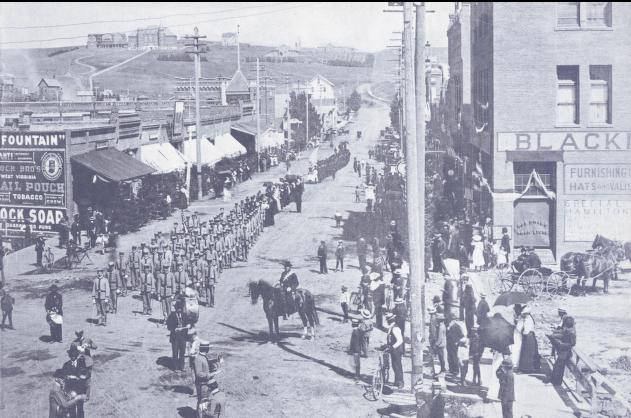 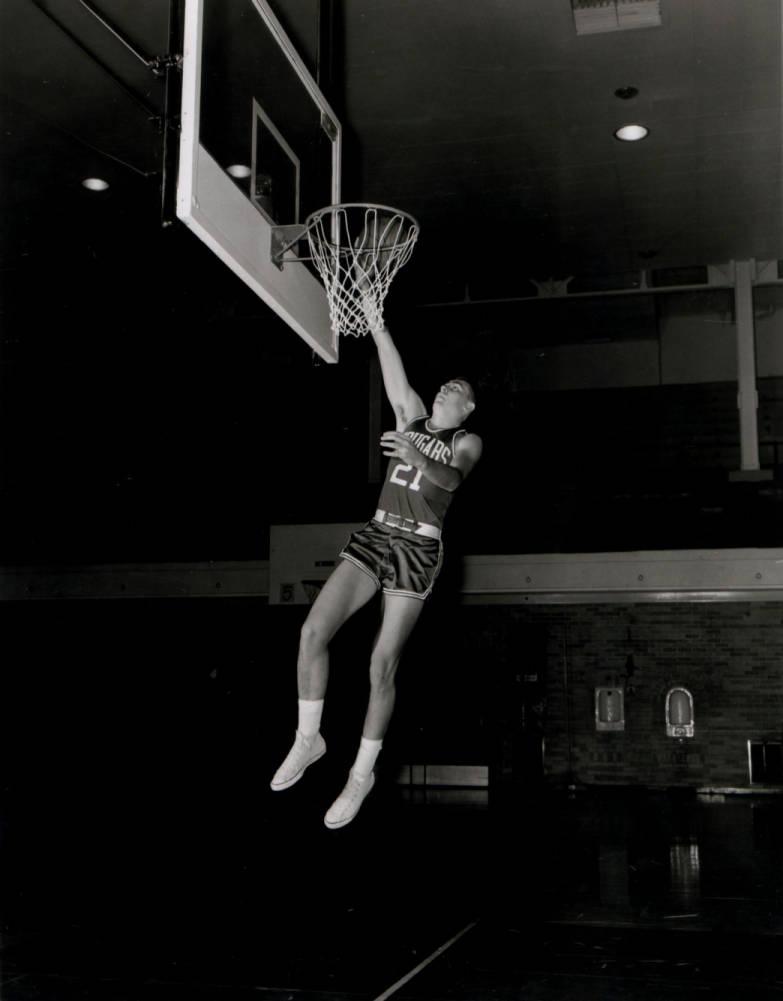 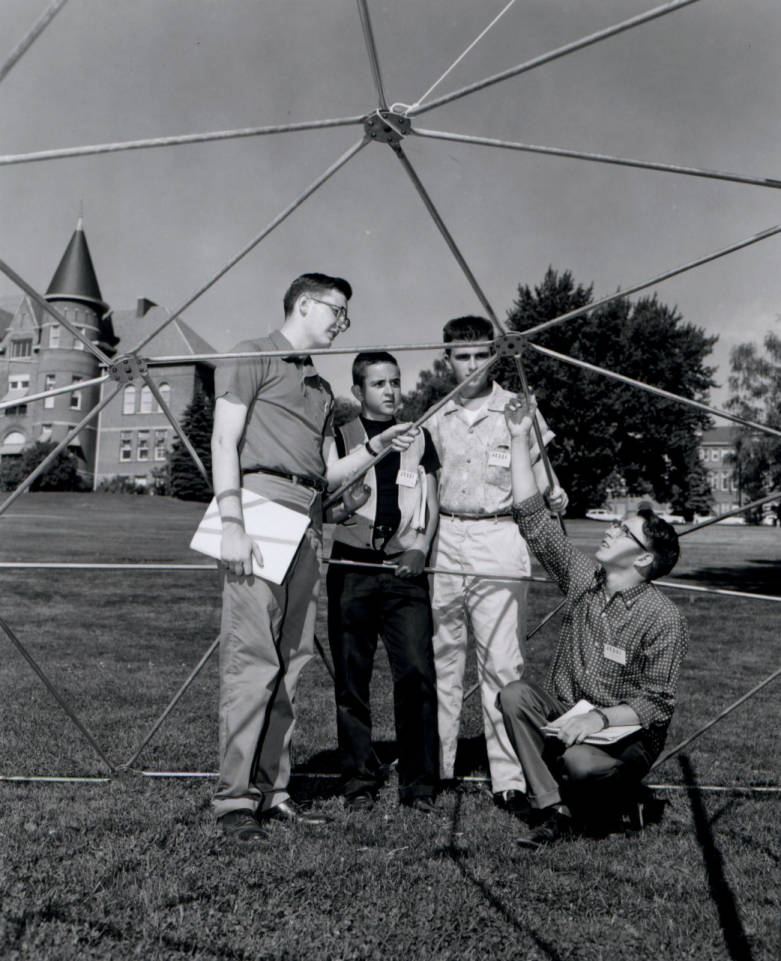 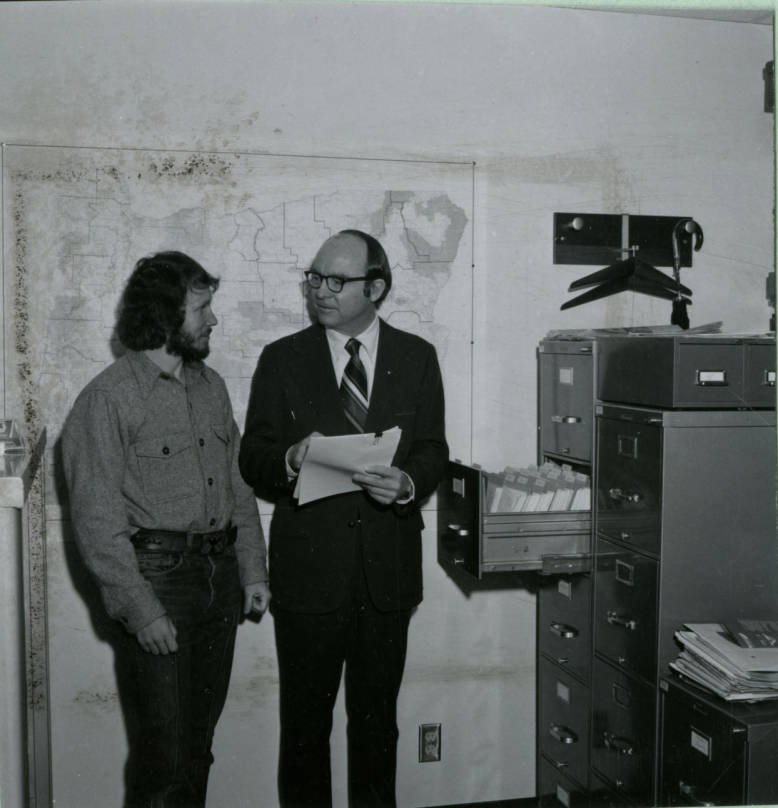 WSU Historic Photos
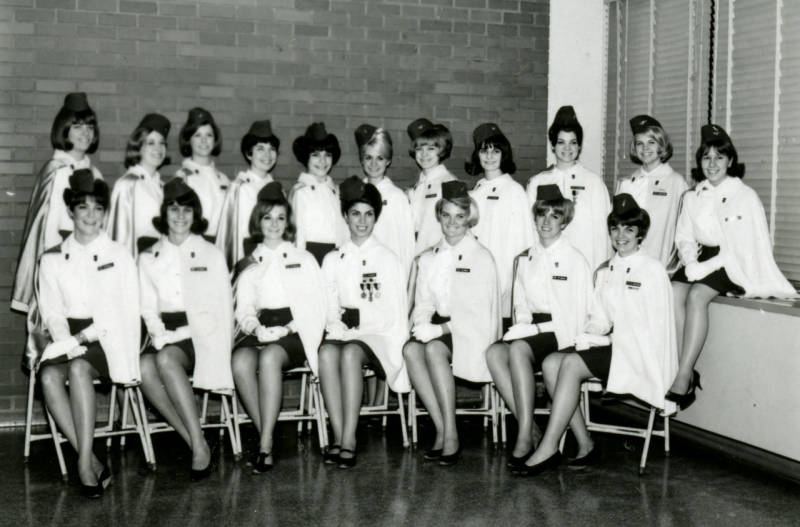 Nostalgia
Issues to Think About
Site owner
Administrators
Facebook group questions/ emails
Frequency of posts
Moderating
Privacy/ Confidentiality
Culturally sensitive narratives
Time
Generational divides
Professional help
Interns- skills
Mix of stories- tell our story and theirs- balance
Concerns and expectations
Donor lists- expansion
Facebook, Instagram, Twitter and TikTok
Is it worth it?
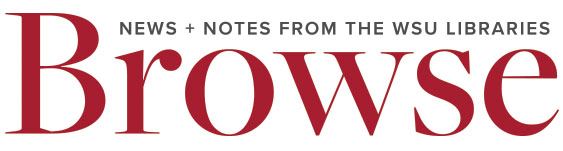 https://mailchi.mp/1f09e63d07f7/may-2023-browse-news-notes-from-the-wsu-libraries?fbclid=IwAR0qrP-Zeik8p9j9-sjokvDHORw8FPuCMYs_JrKgu_wDWW4koL7zIuB5JlI

https://www.tiktok.com/@wsulibraries/video/7213157121637109035
https://www.tiktok.com/@wsulibraries/video/7203522378289188138
https://www.tiktok.com/@wsulibraries/video/7221072521666497838
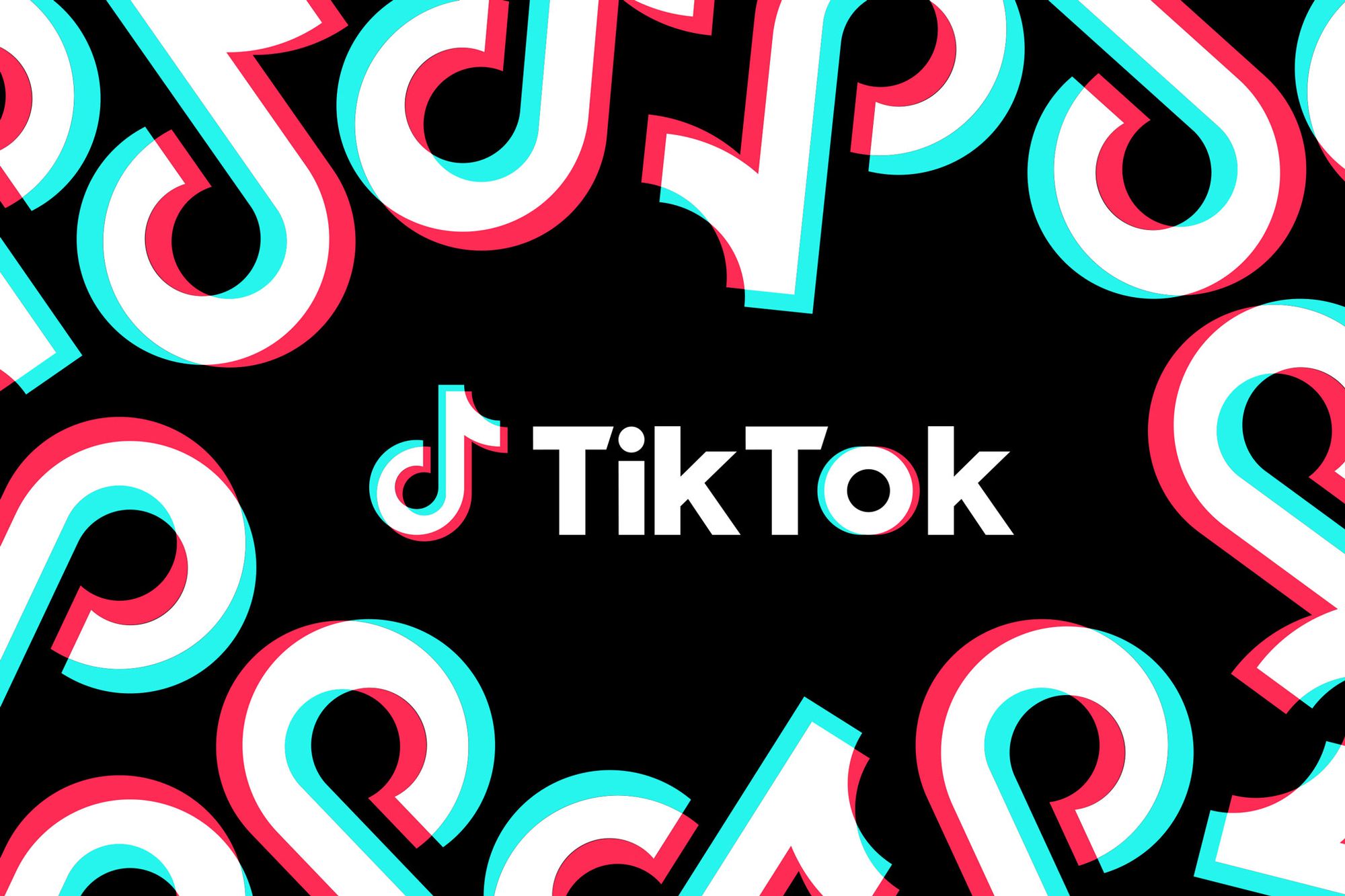